STRONG-2020: Project ReviewManagement and Communication of the projectEmine Ametshaeva (Project Manager)
Plan of the presentation
1) Work plan accomplishment
2) Resources planning and use
3) Management procedures and methods
4) Dissemination and Communication activities
5) Compliance with GA and CA obligations
6) Modifications of the GA (Amendments and simplified approval procedure)
Work plan accomplishment
Current Data:
Grant Agreement N°824093
1 June 2020 to 30 November 2023 (6 months extension granted with AMD2)
32 Work Packages (WPs)
46 participating institutions (45-AGH UST joined the Consortium with the AMD1 and 46-UOY with AMD3)
Budget 10 M €

The participants ensure their contribution and carry out their main tasks in corresponding WPs in accordance with Annex I, part B–Section 4: Members of the Consortium
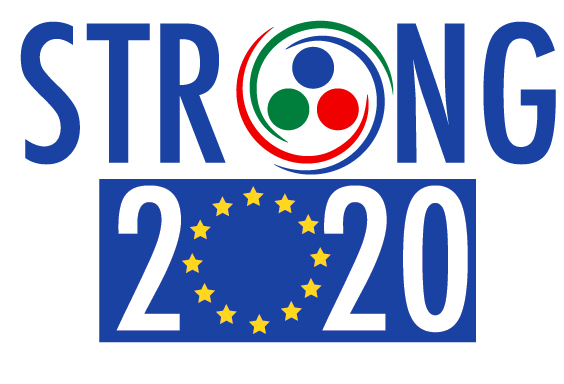 Work plan accomplishment
Deliverables Achievement:
No rejected Deliverables in the RP1
2 delayed Deliverables in the RP2:
D14.3 (NA3-Jet-QGP): Delayed due to unforeseen end of postdoc contract (expected to month 40)
D25.2 (JRA7-HaSP): Workshop delayed due to COVID-19 restrictions and took place on Sep 13-16, 2022 (expected to month 40)
One cancelled deliverable: D20.2 (JRA2-FTE@LHC): abandoned following the evolution of scientific work in the concerned WP
One new Deliverable: D16.4 (NA5-THEIA): new database providing a complete collection of published hypernuclear results and contributing to the objectives of the concerned WP
(Both modifications introduced with AMD3)
Rescheduling of due dates for some Deliverables as a result of: scientific plans evolution, delays caused by COVID-19 and project extension (details are given in AMD1, 2, 3).
Work plan accomplishment
Milestones Achievement:
No rejected Milestones in the RP1
3 delayed Milestones in the RP2:
MS16-Delivery of D14.3 (NA3-Jet-QGP): Delayed due to unforeseen end of postdoc contract (expected to month 40)
MS45 (JRA5-GPD-ACT): Delayed due to the complexity of the experiment, the necessity of excellent calibrations of many detectors, and the pandemic during two years (expected to month 43)
MS54 linked to D25.2 (JRA7-HaSP): Workshop delayed due to COVID-19 restrictions and took place on Sep 13-16, 2022 (already achieved by now)
No modifications in the list of Milestones as compared to the initial plan in the GA
Rescheduling of due dates for some Milestones as a result of: scientific plans evolution, delays caused by COVID-19 and project extension (details are given in AMD1, 2, 3).
Resources planning and use
STRONG-2020 beneficiaries commit themselves to:
Use the funds allocated to the project by respecting the clauses of the ARTICLE 6 — ELIGIBLE AND INELIGIBLE COSTS of the GA
Keep appropriate and sufficient evidence of declared costs in accordance with ARTICLE 18 — KEEPING RECORDS — SUPPORTING DOCUMENTATION
Respect the clauses of the ARTICLE 4 — ESTIMATED BUDGET AND BUDGET TRANSFERS and use their budget according to the estimations in Annex 2
Prepare and be fully responsible for their own Financial Statements	
Inform the Management Team of any intentions of budget changes well beforehand
Appoint in their respective establishments a responsible for Financial Issues person so that the latter stays in constant contact with the Project Manager
Resources planning and use
Major budget modifications:
WP19 (JRA1-LHC-Combine): Inclusion of three new participants (30-INFN, 37-IFJ PAN, 45-AGH UST) and budget redistribution from 1-CNRS to the above mentioned beneficiaries (implemented with AMD1)
WP13 (NA2-Small-x): Reallocation of Travel costs amongst the partners of the same WP and five beneficiaries belonging to other WPs of the project (implemented with AMD1)
WP25 (JRA7-HaSP): Addition of a new beneficiary (46-UOY) and transfer of the full budget of beneficiary 43-UEDIN that left this WP (implemented with AMD3)
WP25 (JRA7-HaSP): Budget transfer between cost categories for the partner 13-TUM due to a mistake identified in the GA
Budget transfers between cost categories for a number of WPs as a result of: scientific plans evolution, delays caused by COVID-19 and 6 months project extension (details are provided in AMD3).
Resources planning and use
Personnel costs
Other direct costs
Special unit costs
Changes in the average p/m costs: the underestimated p/m cost, the change in the profile of people carrying out the action, changes in the methods of salary calculation in the institutions

Increase in the overall amount of the cost category: a more important involvement of researchers than initially foreseen, changes in work plans linked to COVID-19, extension of the project
Significant reduction in the expenses for the cost category: very restricted possibility of traveling to visit infrastructures, mostly remote participation in workshops, reduction of expenses for the organization of events

Redirection of costs to other budget categories: reduction of the possibility of traveling, need to cover the increase in expenditure for Personnel costs
Very limited use of the cost category by TNAs: as a result of travel restrictions and closure of infrastructures following the outbreak of COVID-19, very little access has been provided

Application of unit cost for hybrid workshops and events organized by TA6: the costs for the latter include salaries of organizing personnel, costs of maintenance of the infrastructure and of services necessary for its operation, cost of the work of Scientific Board
Management procedures and methods
1. Continuous monitoring
Activities of WPs and decision-making bodies (EB, GB, CB, FCP),  regular updating of information in the Portal 
2. Targeted communication
Mailing lists dressed according to the roles of participants, Interactions between the EU Commission and Consortium
3. Meetings Organization
Kick-off meeting, regular Annual meetings, internal meetings with decision-making bodies, Workshops (2 upcoming)
4. Periodic Reporting
Reports for the EU Commission (each 18 months), internal reports
5. Project Amendments
Collection of data for requests, preparation of necessary documentation, submission and follow-up of Amendments
Management procedures and methods
As a part of its Decision-making Role, the Management Team:
takes the final decision concerning modifications in the GA (Coordinator)
sets regular and exceptional meetings with other bodies of the Consortium and individually with WP members
decides on the information to be published on the project Web-site and in the Newsletter (final opinion)
As a part of its Information Role, the Management Team
informs and advises Consortium members on all questions related to the project
timely provides information about all changes in EU programmes that directly or indirectly affect the members of the Consortium
sends regular reminders about deadlines for Deliverables and Milestones
As a part of its Intermediary Role, the Management Team
transmits the questions/requests of the beneficiaries to the PO
transfers the requests of the PO to the concerned partners of the Consortium
relays information between Consortium members and resolve conflicts, if necessary
Dissemination and Communication activities
Dedicated Work Package (WP2): DISCO: Dissemination and Communication
Dedicated decision-making body: Dissemination Board (DB,10 permanent members)

DISCO is responsible for setting up and updating the STRONG-2020 webpage where one can find:
List of past and future events (classified by thematic field)
STRONG-2020 regular Newsletters (5 issues as for September 2022)
Live events organized by Dissemination Board (9 Public Lectures as for September 2022)
Link to STRONG-2020 YouTube channel (via News Documents - Dissemination channel)
Pictures gallery of important events/people (last section in the Events drop-down menu)
All above-mentioned activities are organized and carried out by DISCO and DB
Dissemination and Communication activities
Compliance with GA and CA obligations
Management Team (MT) ensures compliance with the articles of GA and clauses of CA
The MT provides, at the request of beneficiaries, explanations and clarifications of the articles of the GA
The MT controls the execution of the action according to the obligations cited in the GA
 Necessary modifications of the GA are introduced via Amendments
Grant Agreement No 824093 (RIA)
Acceptation: February 2019
Entry into force: June 2019
The MT informs the Consortium members about mutual rights and responsibilities within the project
It controls the respect of the clauses on which the beneficiaries have given their agreement
If necessary, the MT intervenes to resolve conflicts/misunderstanding
Consortium Agreement  DESCA Model
Entry into force: August 2020
Modifications of the GA
First Amendment
Third Amendment
Launched on 14 Sep 2020 – Accepted on 18 Nov 2020
Changes of the Annex 1 and 2 of the GA and addition of beneficiary 45-AGH-UST
Second Amendment
Launched on 16 Nov 2021 – Accepted on 29 Nov 2021
Project extension by 6 months
Launched on 22 Mar 2022 – Accepted on 13 Jun 2022
Changes of the Annex 1 and 2 of the GA, work plans revisions (following the extension) and addition of beneficiary 46-UOY
Modifications of the GA (simplified procedure)
Simplified approval procedure by the PO is requested in the event of minor changes to the information provided in the GA:
Budget transfers between costs categories (with no changes in the tasks)
Use of unforeseen costs 
Change of due dates for certain Deliverables/Milestones
Modification of the average p/m cost (as compared to previsions given in the GA)
Changes in the p/m effort 
The modifications cited above are justified in the Periodic Reports and the concerned beneficiaries bear the full risk of non-approval by the Commission/Agency
Thank you for your attention